Plexo braquial
Alejandro Urbina Sánchez
El plexo braquial se forma por la unión de las ramas anteriores de los cuatro últimos nervios cervicales y del primer nervio torácico.
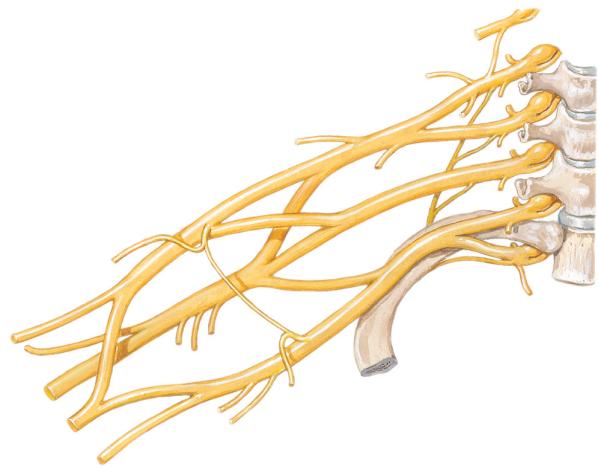 Conceptos previos anatómicos:

Raíz del nervio espinal.
Ganglio sensitivo.
Nervio espinal.
Ramas del nervio espinal.
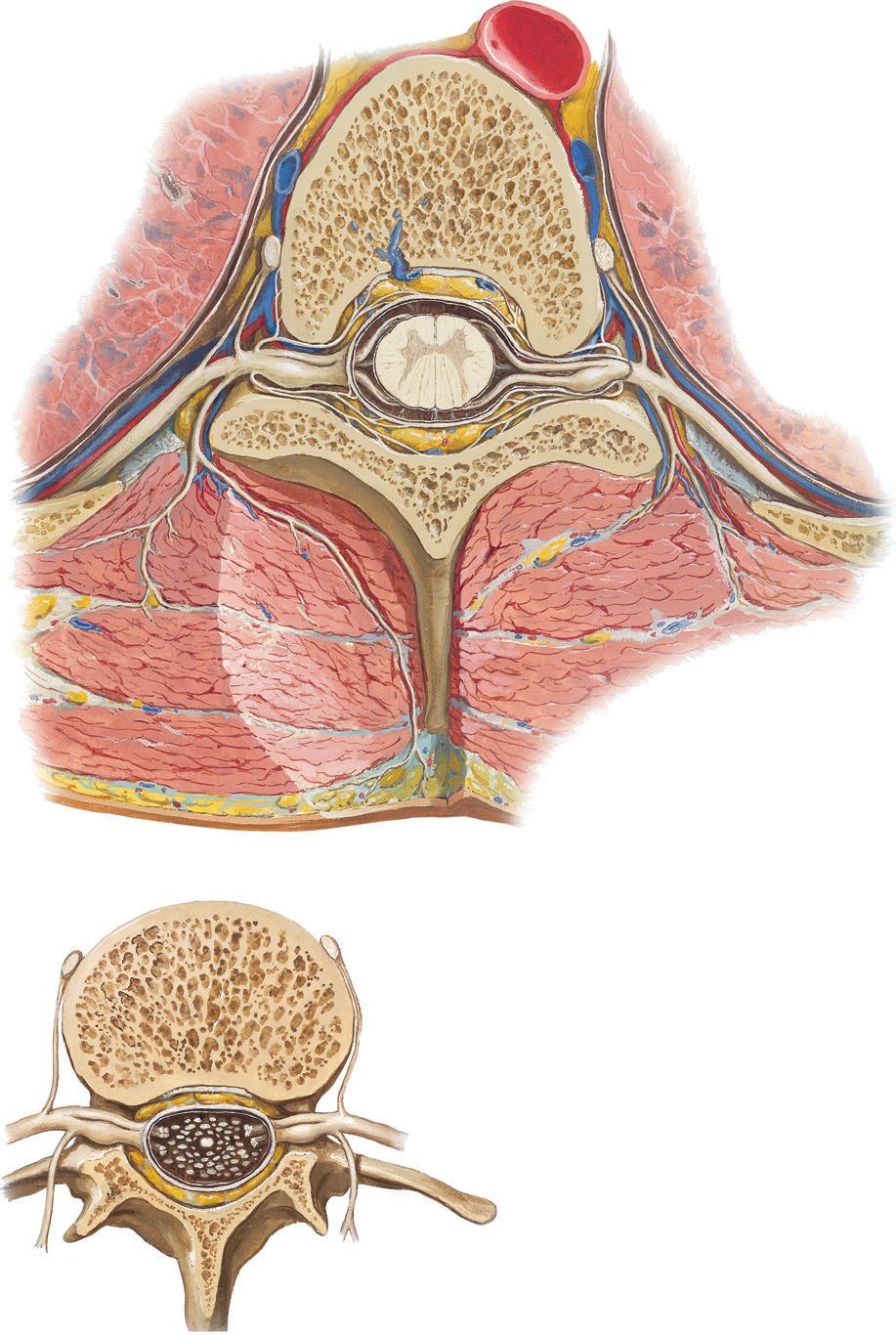 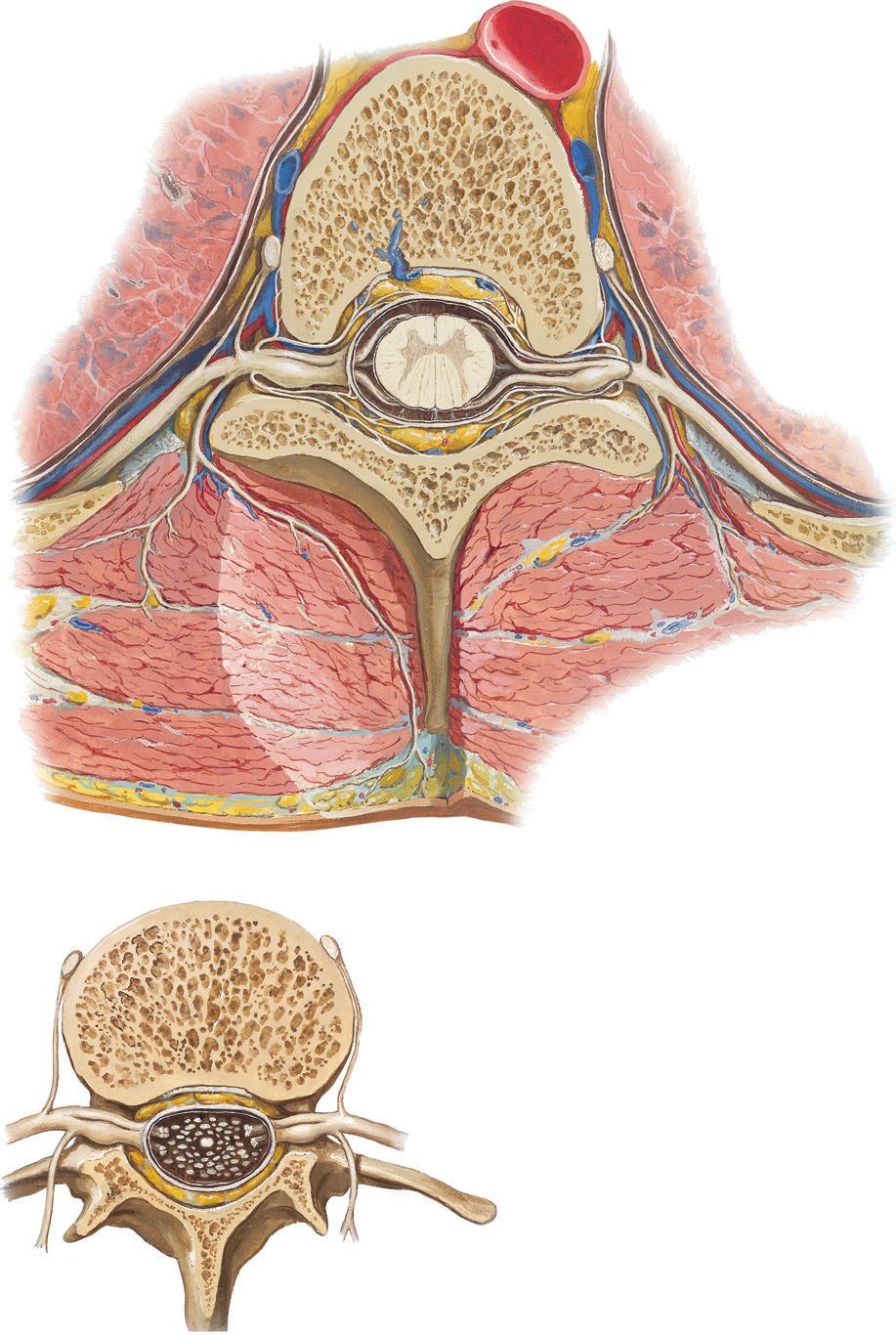 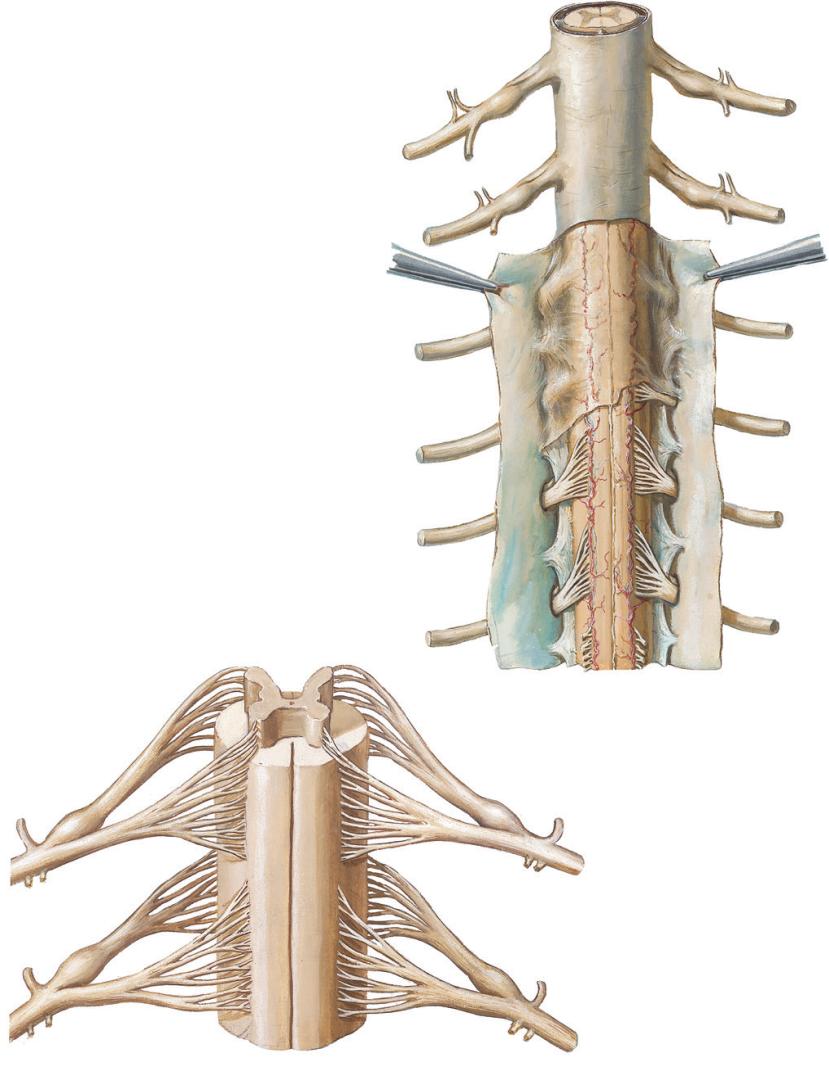 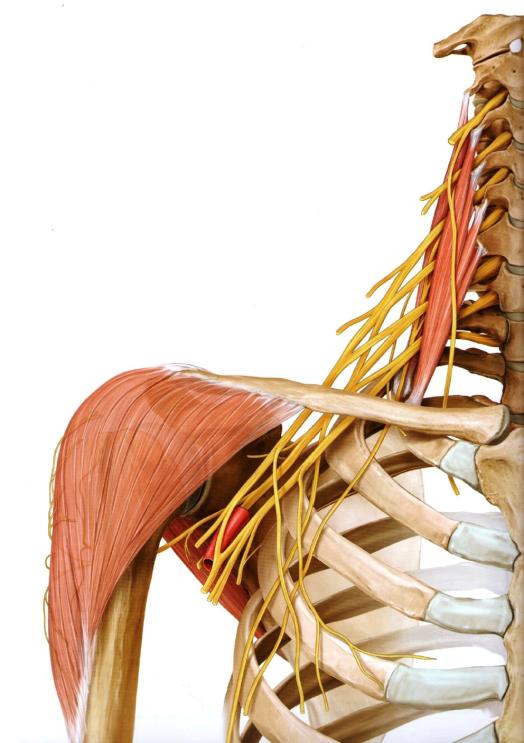 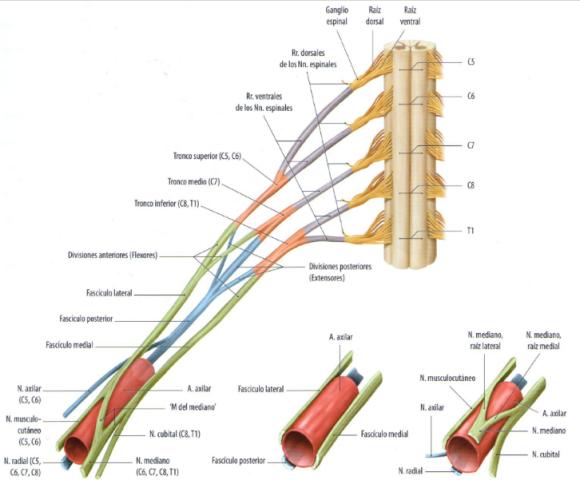 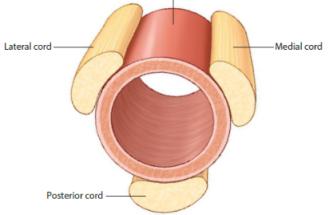 Ramas terminales:
N. Axilar
N. Radial


Extensores
N. Musculo cutáneo
N. Mediano
N. Cubital


Flexores
Porción supraclavicular

Vs

Porción infraclavicular
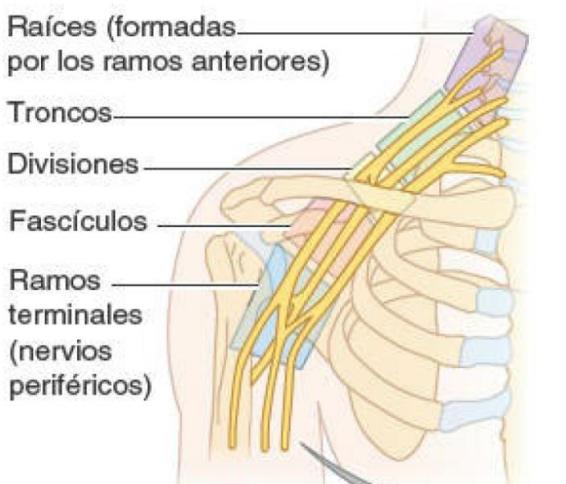 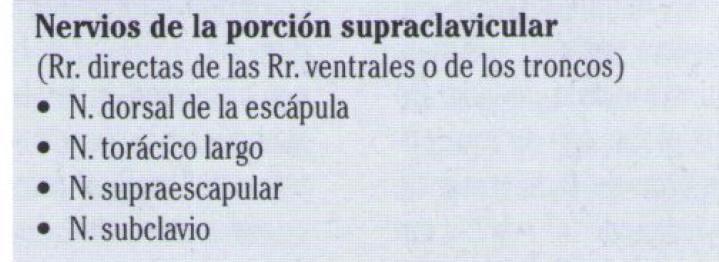 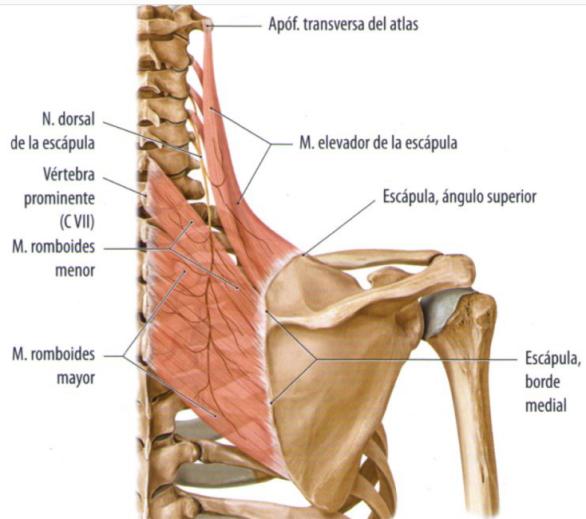 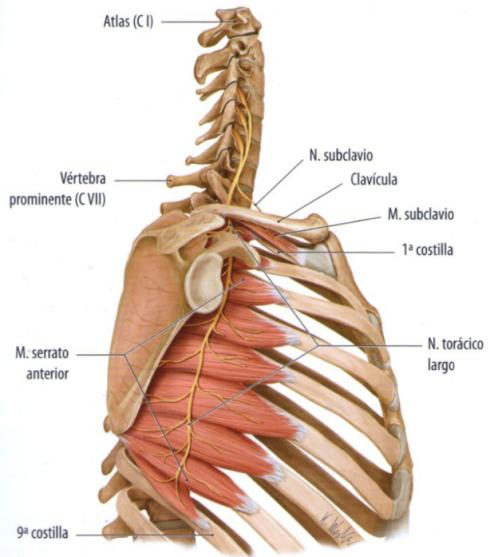 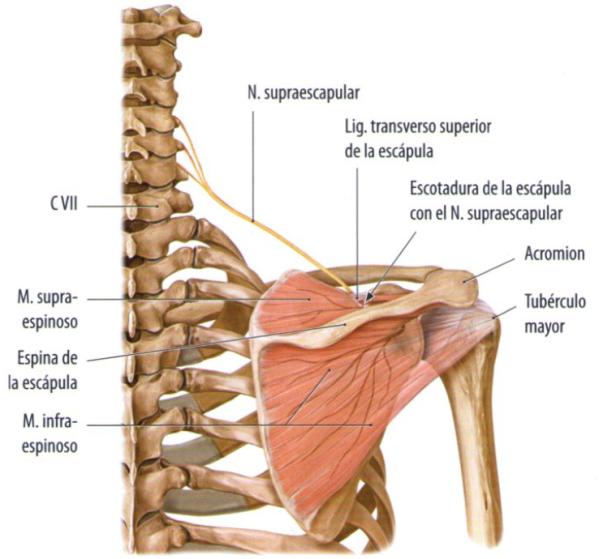 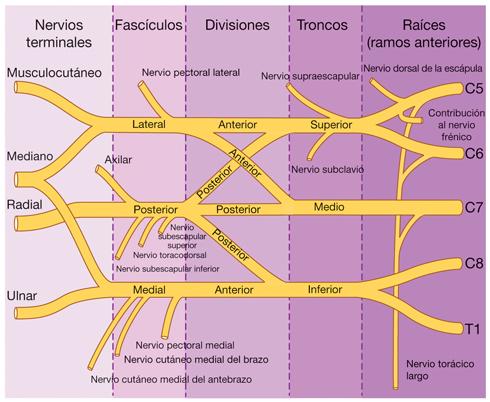 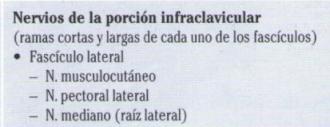 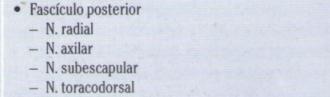 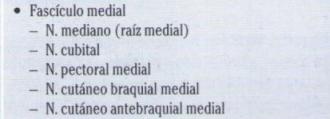 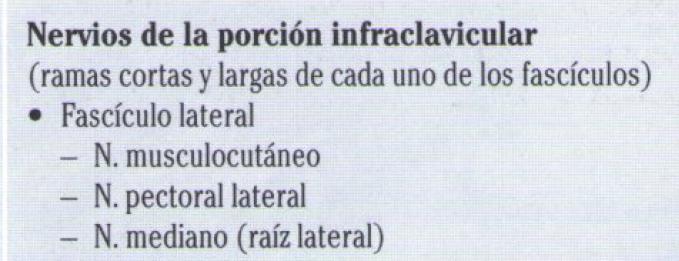 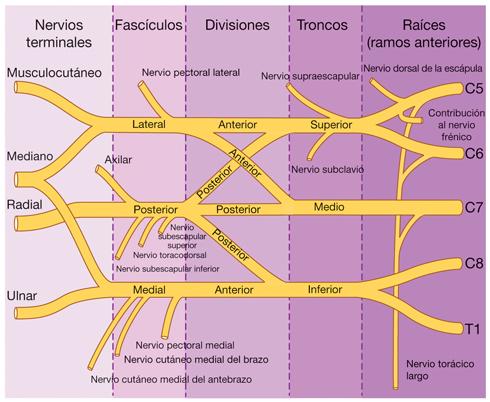 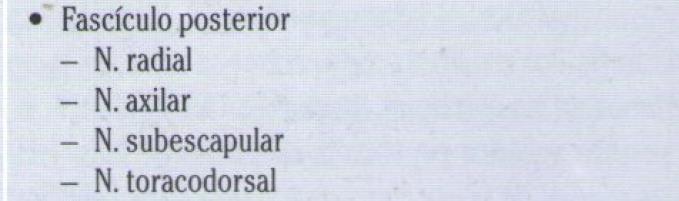 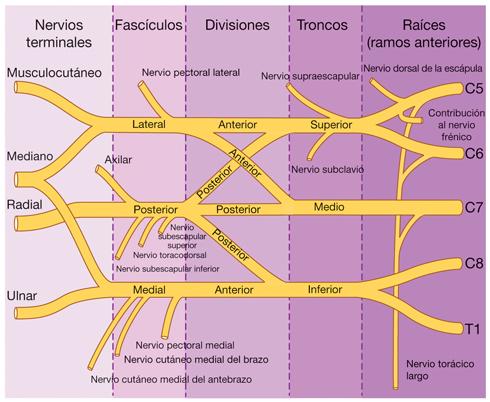 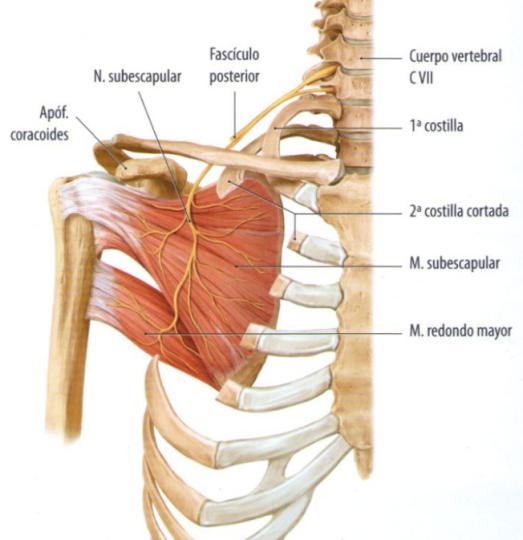 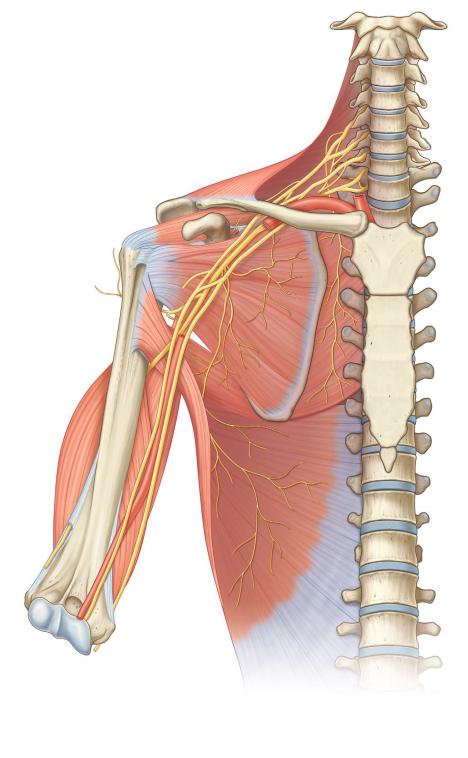 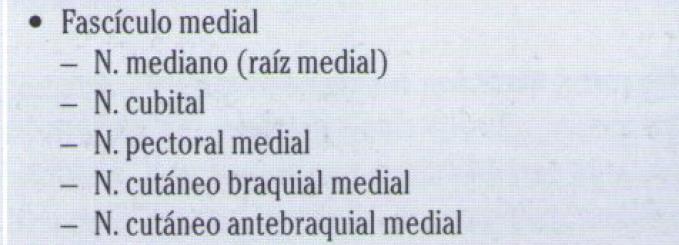 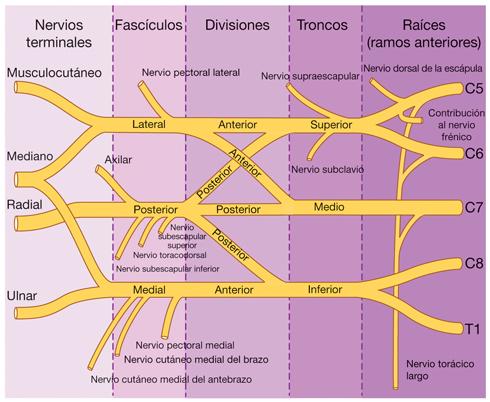 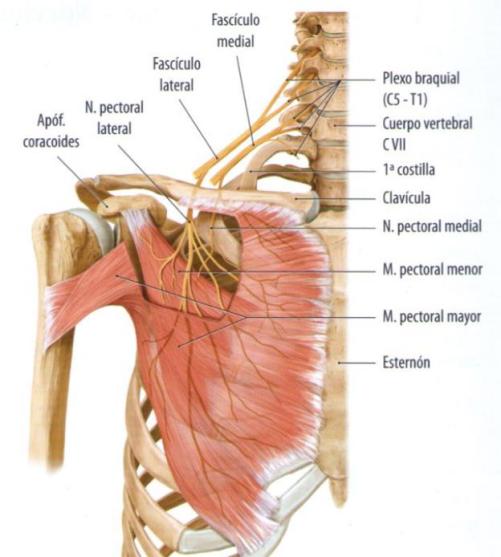 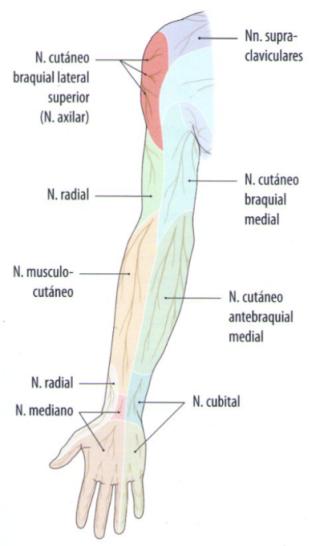 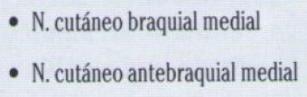 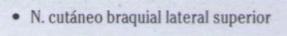 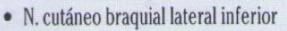 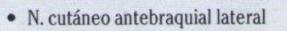 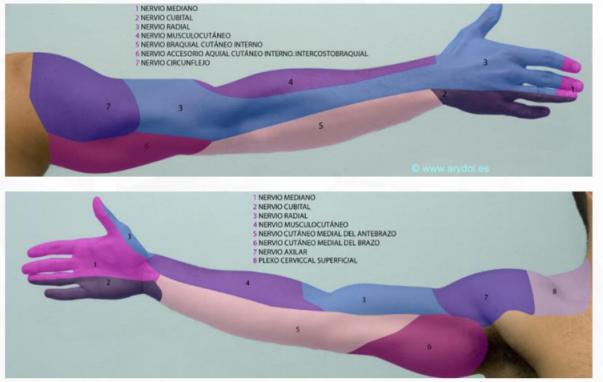 Nervio radial
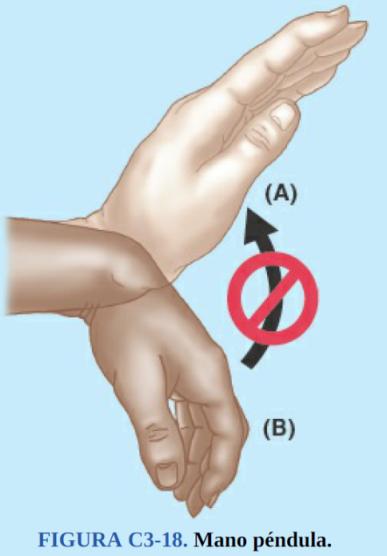 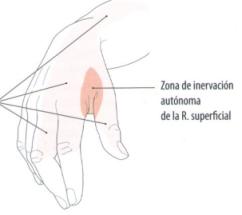 Nervio cubital
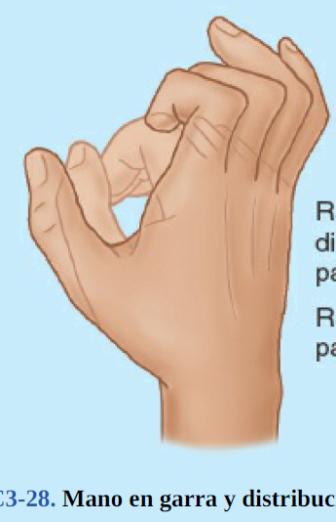 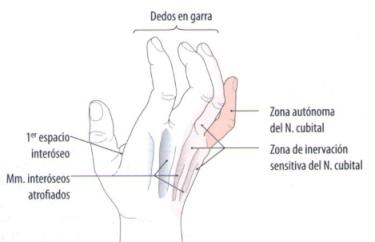 Nervio mediano
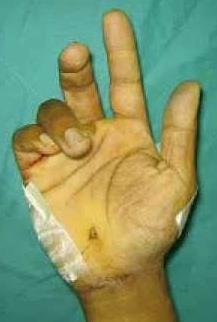 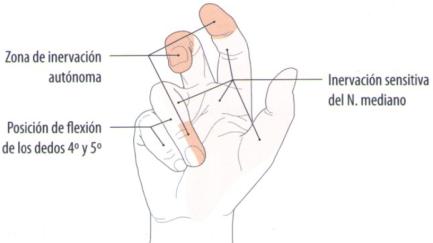 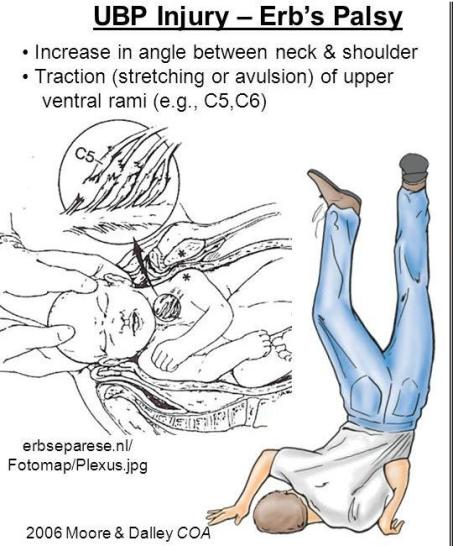 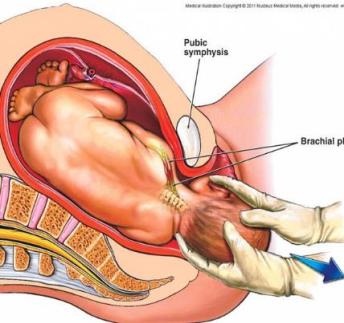 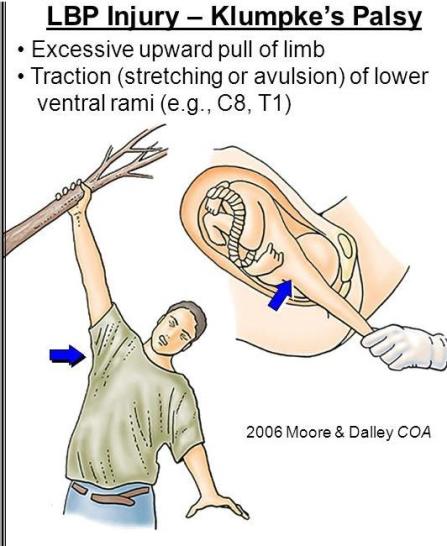